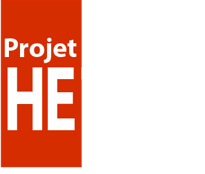 L’intégration des TIC par les étudiants dans des activités/scénarios pédagogiques
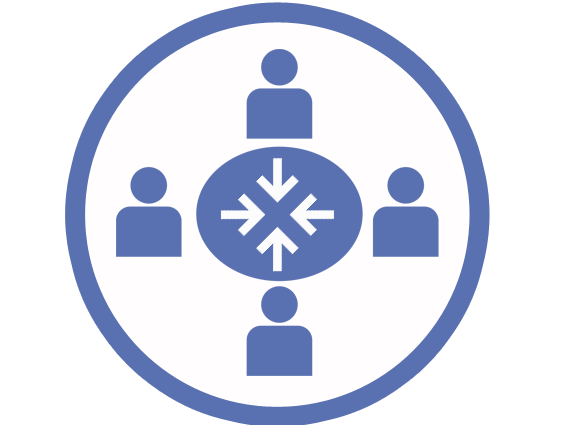 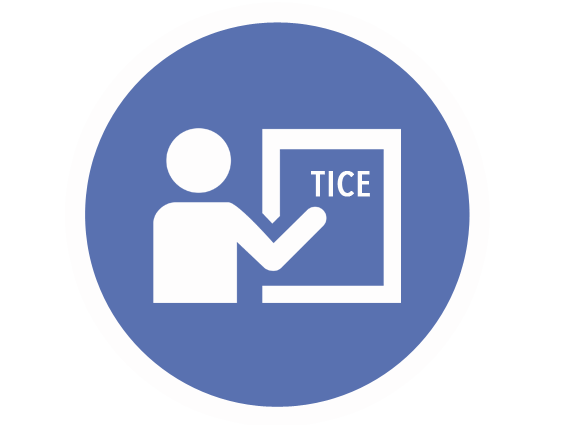 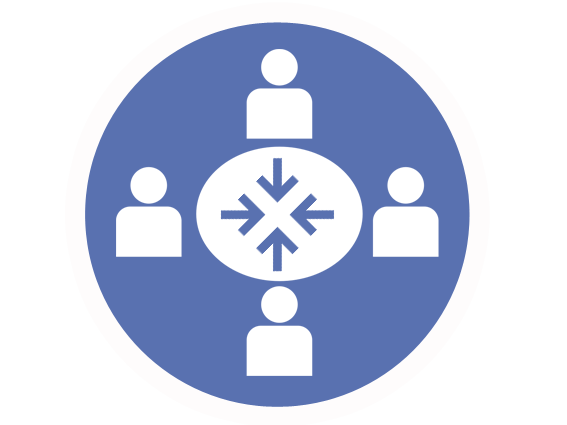 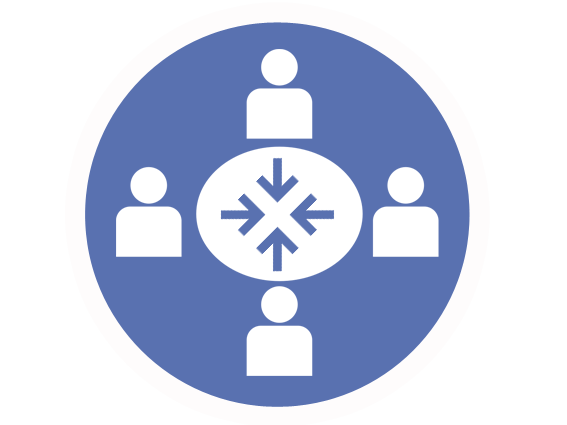 Partage d’expériences
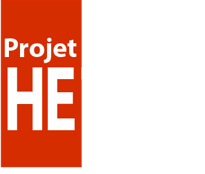 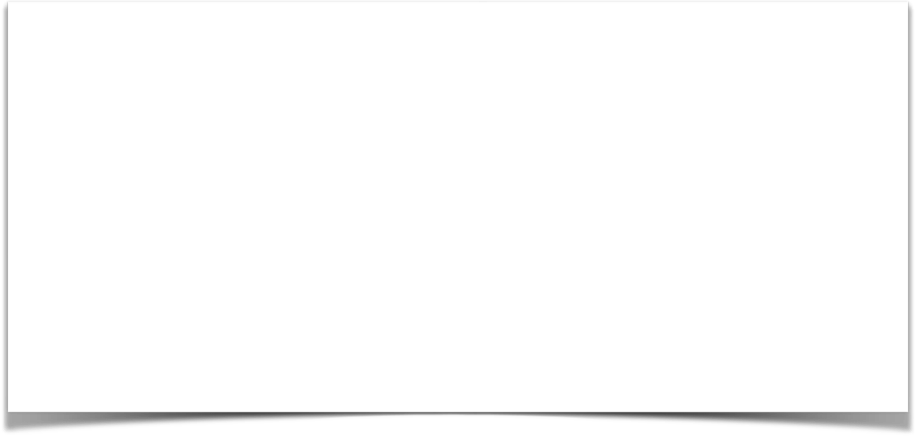 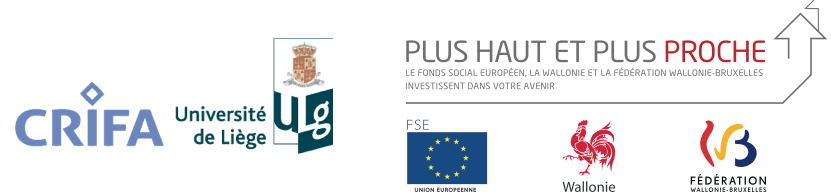 Plan de la séance
Présentation du projet
01
02
Tour de table
Interventions
03
Evaluation de la séance
04
Le projet HETICE
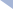 Ce projet s’adresse aux enseignants des Hautes Écoles de la FWB
Il encourage l’utilisation critique des TIC dans leurs pratiques
Il s’articule autour de 8 actions complémentaires
Présentation du Projet
01
Action 1
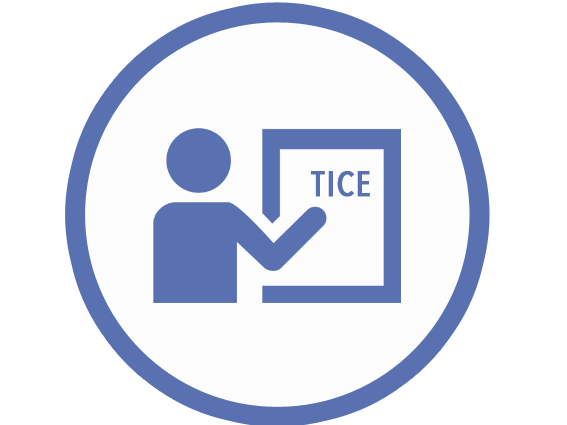 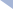 Formations en présentiel
Autour du TBI
Conception de capsules vidéo
Gestion de l’innovation en TICE
La tablette numérique : mon nouveau couteau suisse?
Outils du web 2.0
Outils d’e-gestion de projets
Plateforme de formation à distance
Réflexivité et e-portfolio
Scénario pédagogique intégrant les TIC
Tutorat à distance
Présentation du Projet
01
Action 2
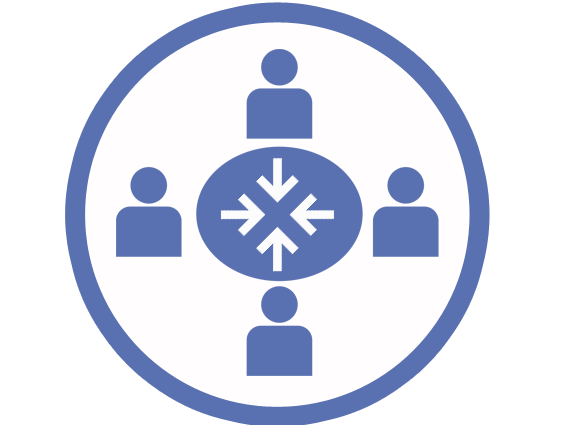 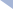 Partages d’expériences
Partager les expériences TICE vécues au sein des Hautes Écoles

Promouvoir la mise en réseau des enseignants

Exemples de thématiques : 
L’interactivité en salle de cours
La pédagogie inversée
L’intégration des TIC par les étudiants
Présentation du Projet
01
Action 3
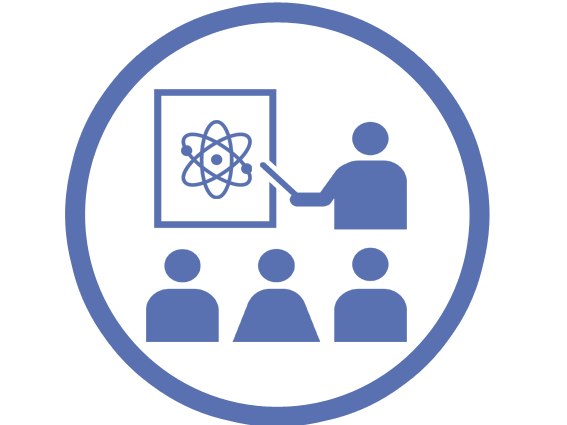 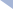 Séminaires thématiques
Identifier des thématiques propre à l’actualité en matière de TICE

Proposer l’intervention d’experts dans les domaines concernés

Exemples : MOOCs, droits d’auteur et propriété intellectuelle, apprentissage collaboratif…
Présentation du Projet
01
Action 4
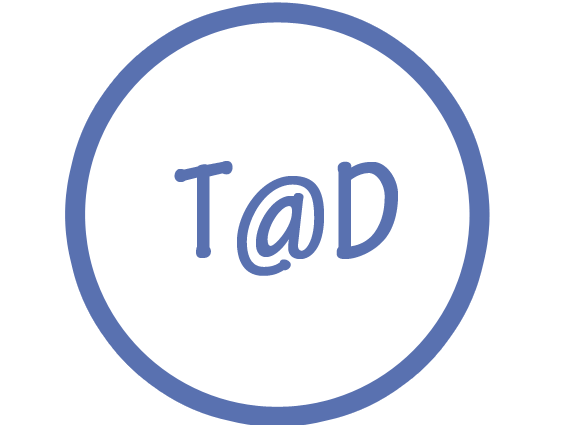 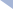 Certificat d’université en Tutorat à Distance
Découvrir, concevoir, mettre en œuvre et évaluer des activités de Tutorat à Distance

Porter un regard réflexif sur ses pratiques, notamment au niveau des différents types d’accord impliqués
Présentation du Projet
01
Action 5
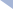 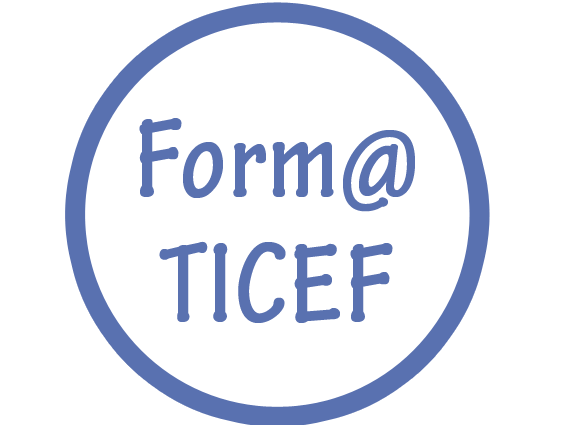 Certificat d’université Form@TICEF
Découvrir, concevoir, mettre en œuvre et évaluer des dispositifs d’enseignement intégrant les TIC

Porter un regard réflexif sur ses pratiques
Présentation du Projet
01
Action 6
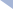 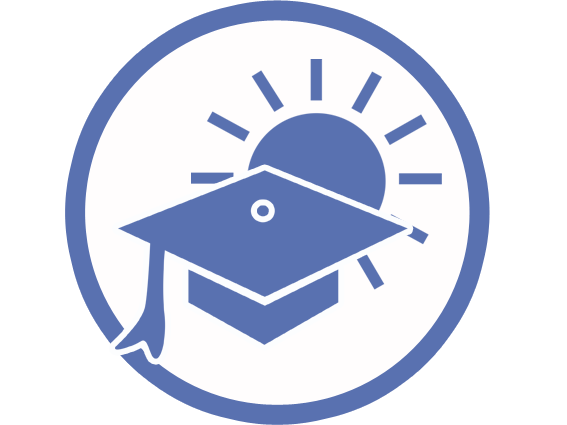 École d’été
Formation de trois jours en présentiel

Sessions d’ateliers autour de thématiques particulières

Approfondissement avec les chercheurs du CRIFA

Séjour convivial dans un cadre nouveau
Présentation du Projet
01
Action 7
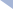 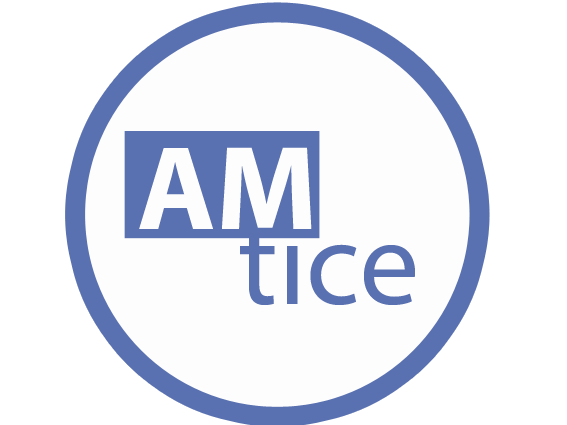 Curriculum AMTICE
Mettre en réseau les enseignants impliqués dans le cours AMTICE

Utiliser les apports de chacun pour réfléchir au contenu du cours

Etablir un curriculum pertinent et utile
Présentation du Projet
01
Action 8
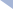 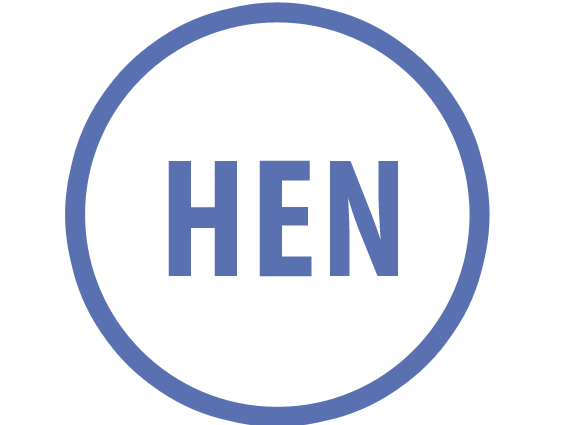 Suivi des projets HEN
Suivi des projets École Numérique

Soutien dans la pleine mesure des moyens affectés au projet

Promouvoir un usage critique des TIC par les enseignants

Actuellement, 3e appel à projets
Présentation du Projet
01
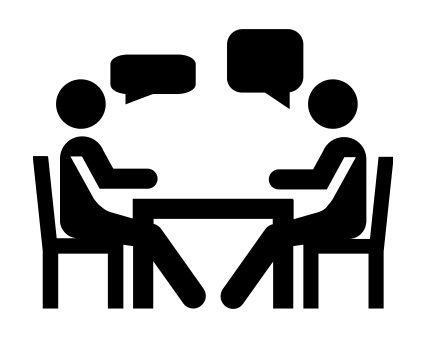 Tour de table
Au programme
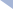 TICESciences : Un projet de co-construction de scénarios pédagogiques intégrant les TICE en BAC2 Sciences - Divna Brajkovic (HELMo)
Une classe atelier pour produire des séquences en sciences humaines - Françoise Budo (HELMo)
Didac'TIC ou former les étudiants de BAC3 à utiliser les tablettes numériques dans leurs pratiques professionnelles - Laurence Balleux (HEVinci)
Semaine UPTICE : un module original associant stage et projet pédagogique - Fabian Demily (HERS)
Tour de table
02